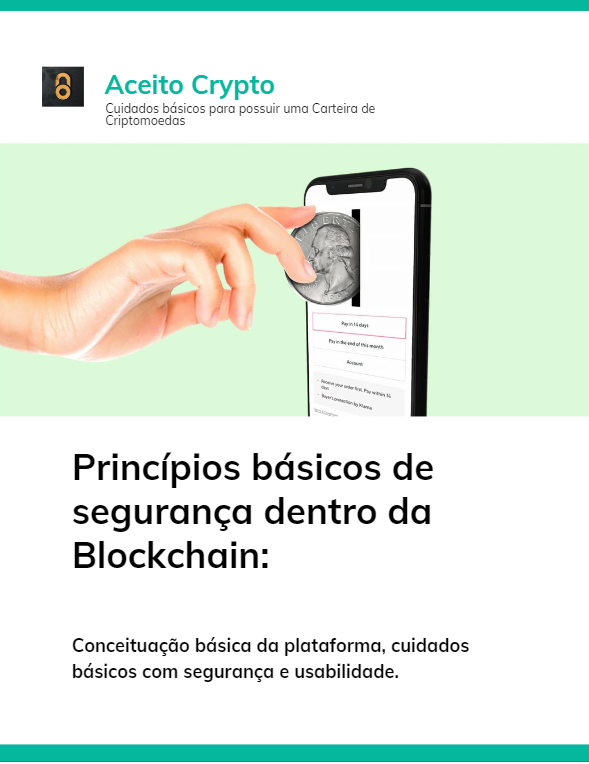 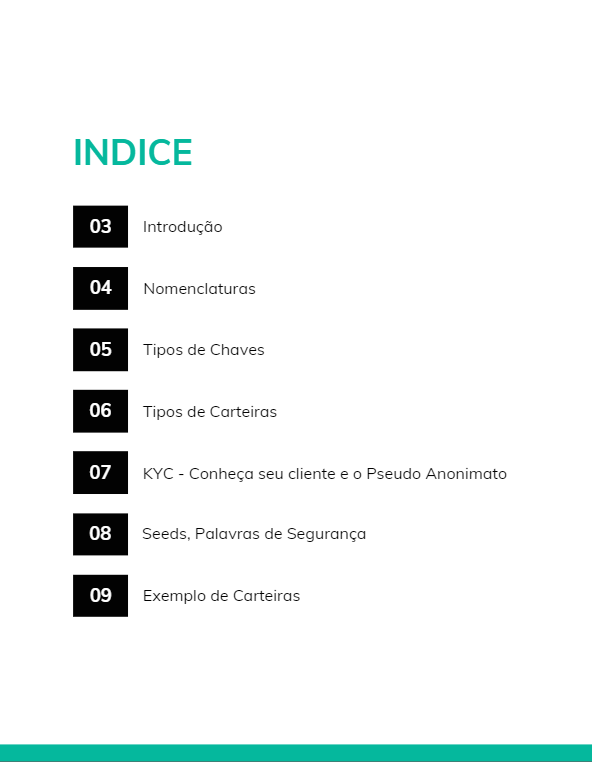 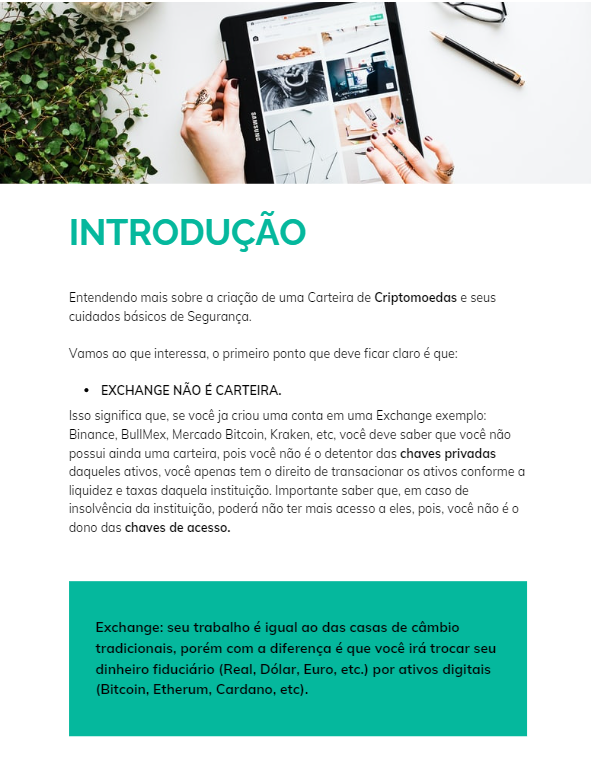 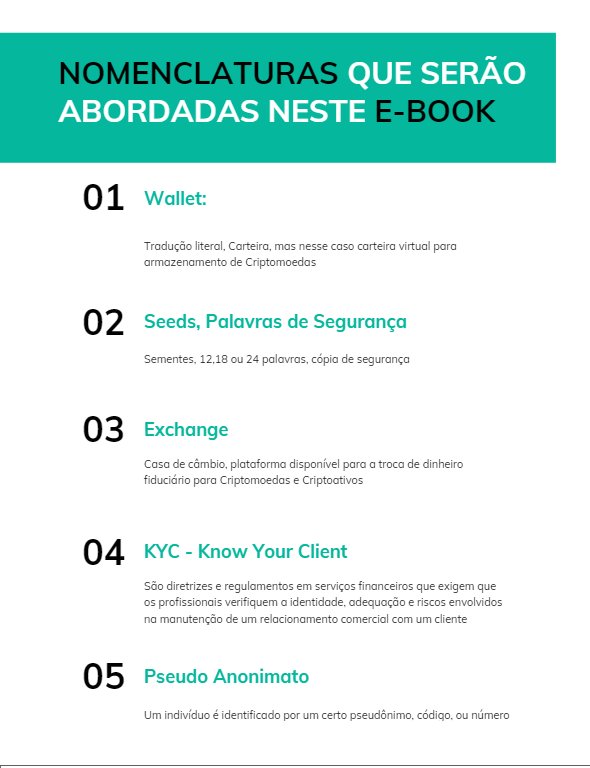 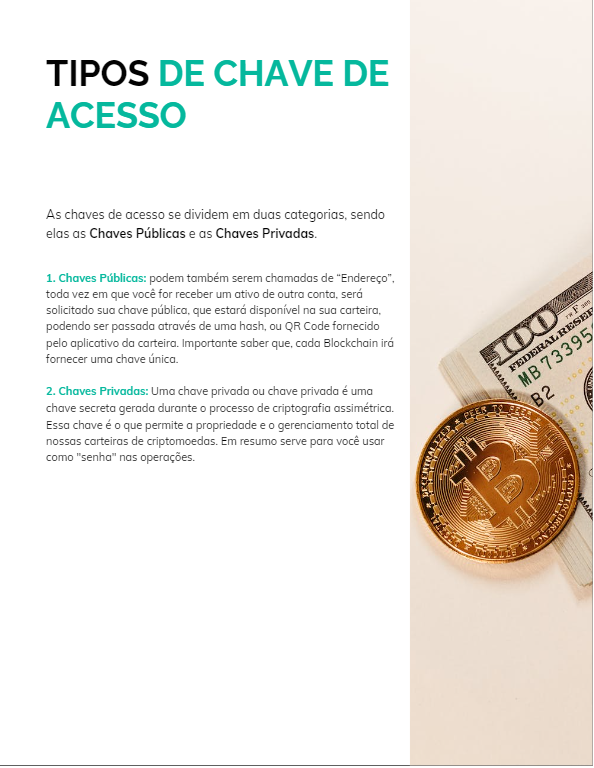 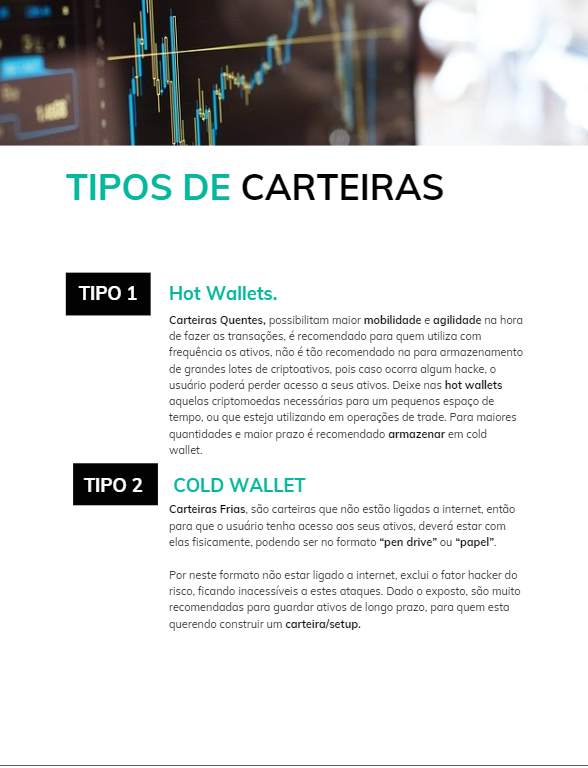 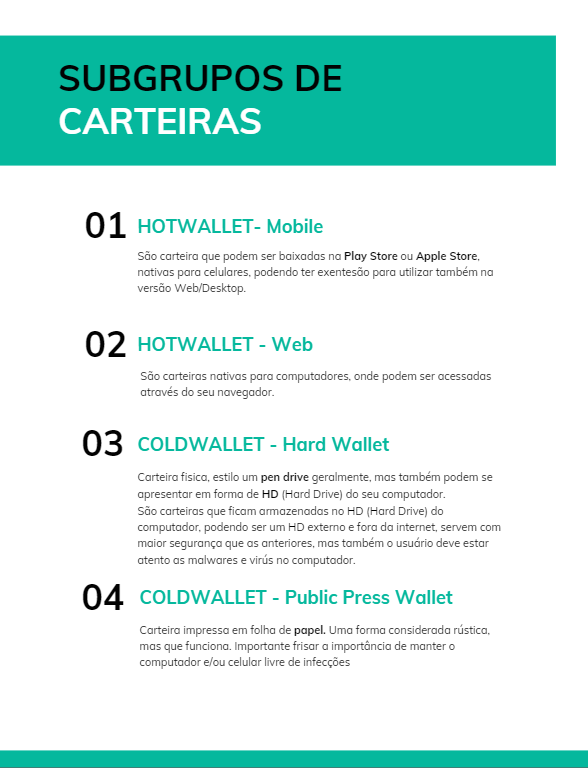 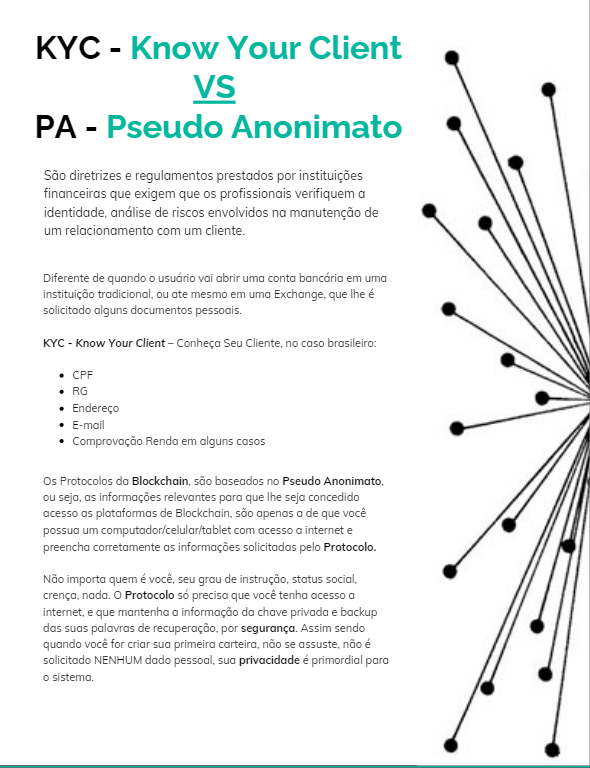 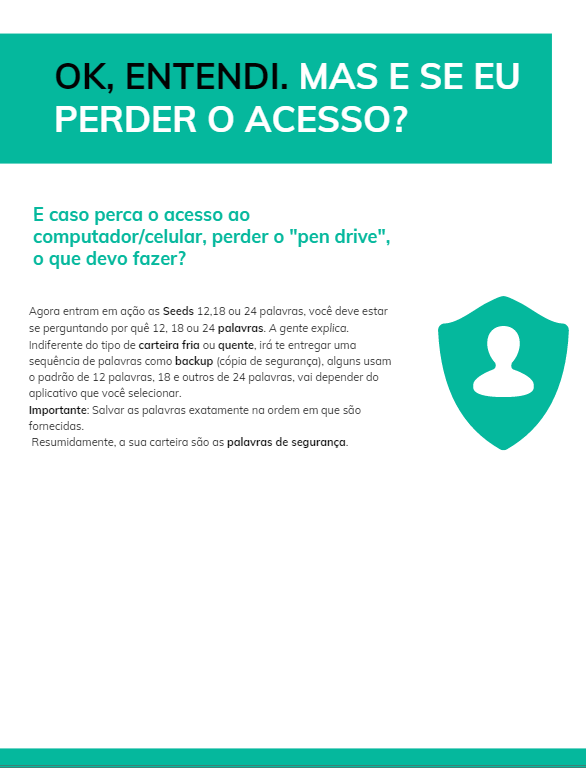 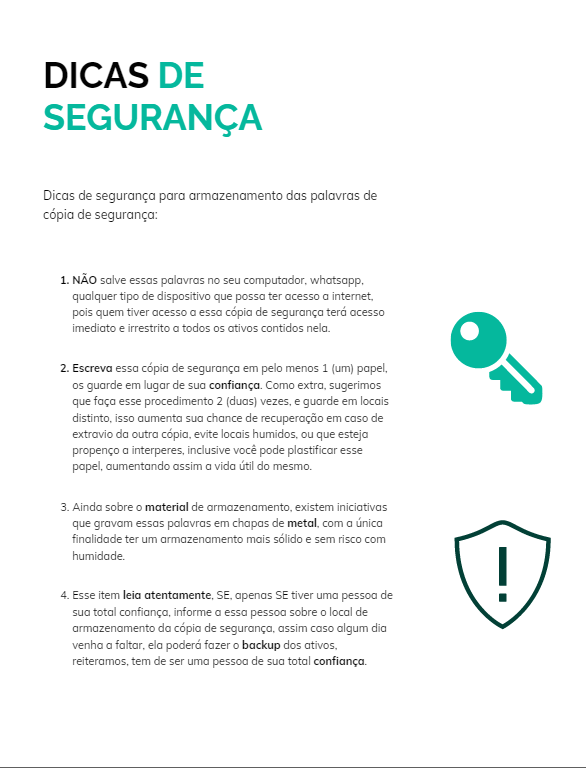 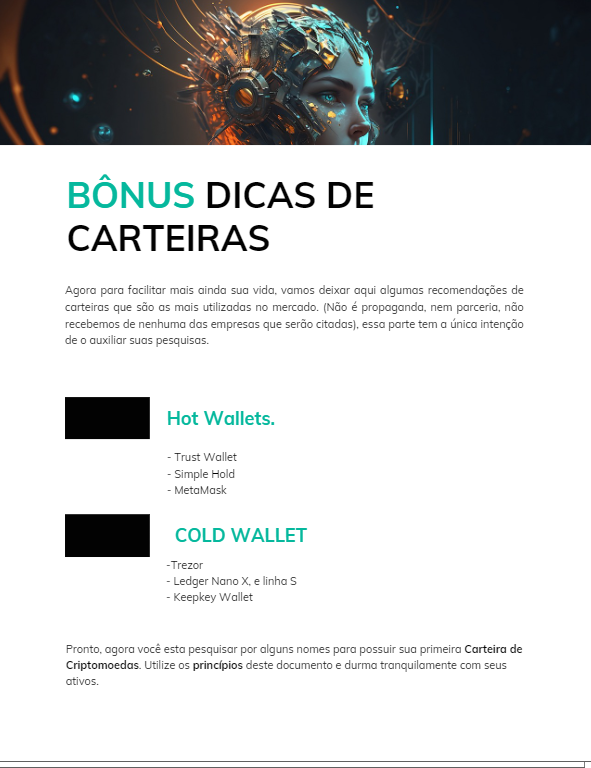 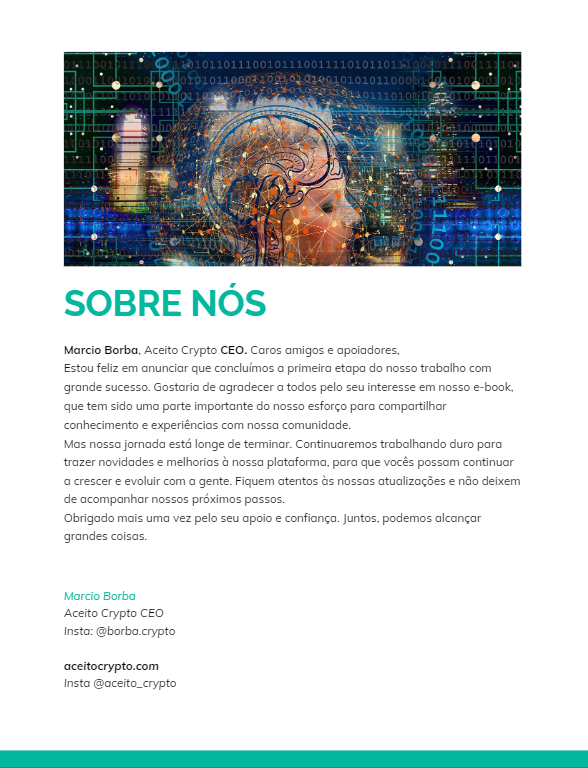 @borbaa.m
@aceito.crypto